Quick wins verkorten wachttijdenOpgehaald vanuit werktafels ambulante JGGZ
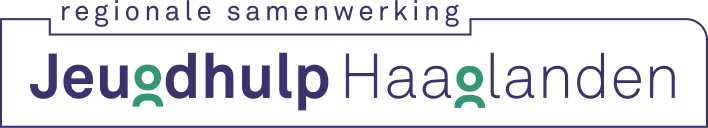 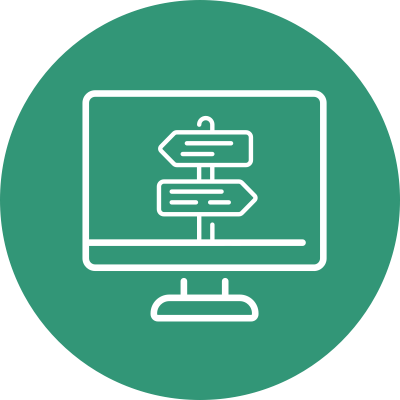 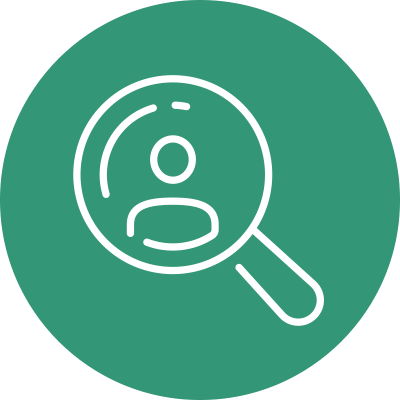 -
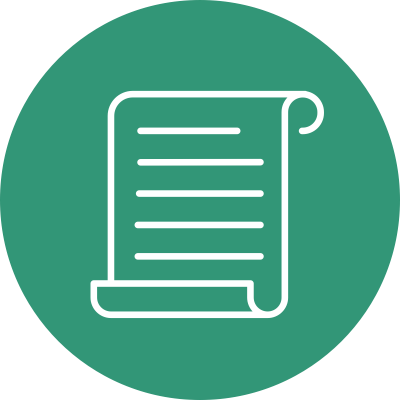 Startpunt Jeugdhulp Haaglanden
-
-
•	BGGZ/SGGZ
•	Welke zorgaanbieders passend
•	Bij afwijzing doorverwijzen naar andere 	zorgaanbieder
Triage
Zicht op wachtlijst
•	Verwijzers; 	Voldoende expertise in teams 
•	Aanbieder; 
	Tijdige triage bij elke aanmelding
•	Wachtlijstcoach / screenen
•	Digitale behandelgroep ter overbrugging

Effect:
-	zicht op zorgelijk wachtenden
-	vervallen zorgvraag
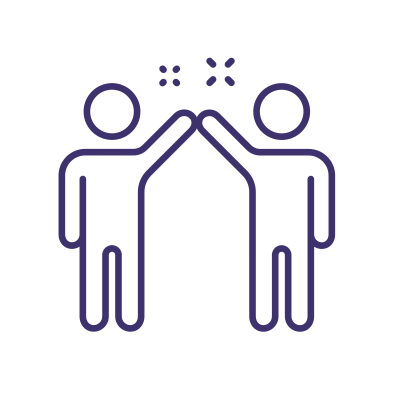 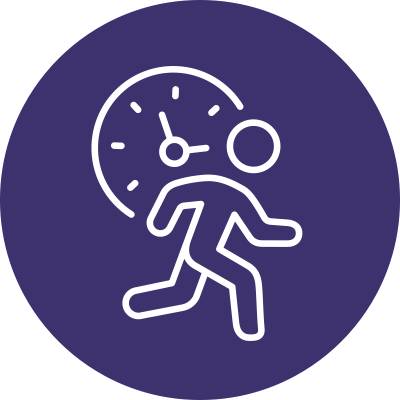 -
-
Versterking lokaal team
SOEPELE IN- EN
DOORSTROOM
•	Kennis / expertise
•	POH
•	Juiste inzet van eerstelijnszorg
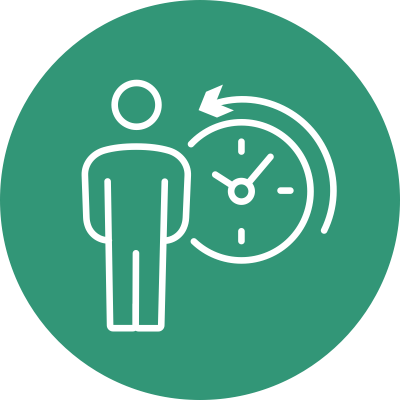 -
Verkorten behandelduur
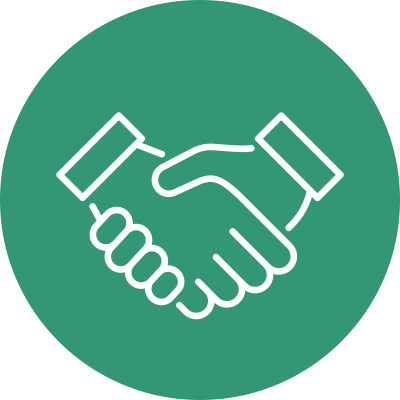 •	Digitale behandelgroep / E-health
•	Doel realisatie
•	Signaleringsplan / borging	(voorkomen heraanmelding)
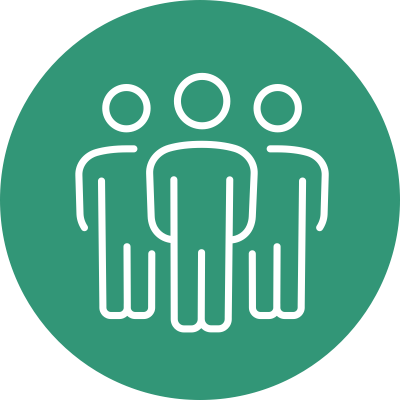 -
Samenwerking tussen SGGZ en BGGZ versterken
-
Personele bezetting
•	Consultatie en advies vanuit SGGZ voor BGGZ
•	Kortdurende verwijzing voor specifieke interventie 	(convenant Curium/vrijgevestigden)
•	Groepstrainingen ontwikkelen
•	E-health
[Speaker Notes: Wie; Tanja en Christiane
Tijd; uitleg met alle sheets 10min]